Czech Development Agencyand Sector Specific CooperationMartin NáprstekDeputy Director
UNDP, WBI, EC seminar
Prague, November 26 – 27, 2012
Czech System of Bilateral ODA Responsibilities of Czech Development Agency (CzDA)
Identification of new development cooperation projects

Project formulation

Project implementation (through tenders for goods, services and works necessary for the implementation of projects)and monitoring

Enhancing capacities of Czech ODA stakeholders, including organising of professional trainings

Grants – cofinancing NGO projects
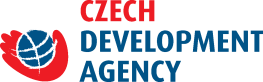 CzDA – an implementing agency
19.12.2012
2
CzDA projects by country
19.12.2012
3
CzDA projects by sector – DAC/OECD
19.12.2012
4
Sector Specific Cooperation with the Line ministries
Czech implementing legal bodies (% of all projects 2011):
	
	Private companies 				 	37 %
	NGOs						 	34 %
	Universities			  		    	  8 %
	Organisations of the State Administration	  5 %  
	(+ 13 % of all funds implemented by local partners in target countries and 3 % through UN system)
19.12.2012
5
Sector Specific Cooperation with the Line ministries
Specific Czech Organisations of the State Administration are playing growing role in Sector Specific Cooperation
Usually subordinated to the Line ministries
Their „added value“ – expert knowledge, tradition, institutional background, good personal capacities...
	
	In 2012 we have started (or expanded) our cooperation with:
Czech Office for Standards, Metrology and Testing (Min. of Industry and Trade)
State Veterinary Institute (Min. of Agriculture)
Czech Geological Survey (Min. of Environment)
Fire Rescue Service of the Czech Republic (Min. of Interior)
19.12.2012
6
Sector Specific Cooperation with the Line ministries
Bosnia and Herzegovina: 2 projects in Government and Civil Society Sector, in total for  200 000 EUR
Ethiopia: 1 project in Disaster Prevention and Preparedness Sector, for 160 000 EUR
Georgia: 2 projects in Government and Civil Society Sector, in total for
	70 000 EUR
Moldova: 1 project in Goverment and Civil Society Sector, for 100 000 EUR; 1 project in Agriculture Sector for 40 000 EUR
Mongolia: 1 project in Business and Other Services Sector, for 240 000 EUR
19.12.2012
7
Cooperation with the Czech Office for Standards, Metrology and Testing in Mongolia
Project: Creation of national primary standard for length measurement and measurement of time and frequency in Mongolia
Implementation period: 06/2011 – 12/2013
Budget: 17.5 mil. CZK
Project goals:
Correction of standards for measuring length  
Introduction of standards for measuring time
Introduction of standards for measuring frequency
Outcomes: functional and competitive laboratory providing metrological services in Mongolia
Partner organization: Mongolian Agency for Standardization and Metrology (MASH)
19.12.2012
8
Delivery of laboratory equipment to Mongolia
19.12.2012
9
Cooperation with Czech Office for Standards, Metrology and Testing in Bosnia and Herzegovina
Project: Support to Application of Free Trade Movement Principals and Increase of Safety for Products being Introduced to the Market in Bosnia and Herzegovina
Implementation period: 2012-2013
Implementing partner: Czech Office for Standards, Metrology and Testing
Budget: 6 mil. CZK
Project goals: 
Improve the capacity level of testing laboratories in BiH (for the lifts and low voltage equipment)
Outcomes:
Increasing the capacity of selected testing laboratories 
Support for implementation of new procedures in testing at all levels of state administration
19.12.2012
10
Cooperation with Fire Rescue Service of the Czech Republic in Moldova
Project: Improvement of preparedness and expertise of Moldovan firefighters 
Sector: Government and civil society
Implementation period: 2012 - 2014
Budget: 5 mil. CZK
Project goals: 
Implement the instruction and training of Moldovan firefighters
Presentation of the fire protection system, integrated rescue system, crisis  management and protection of the population in the Czech Republic
Outcomes:	
Fire engine
19.12.2012
11
Examples of Fire Rescue Equipment to be delivered
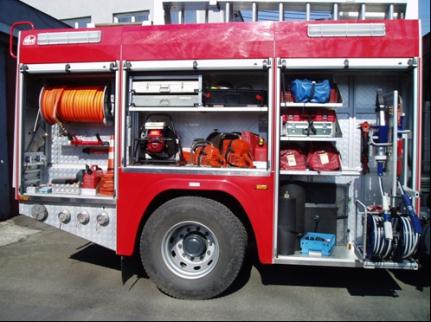 19.12.2012
12
Cooperation with SVI Praha in Bosina and Herzegovina
Project: Strengthening the capacity of veterinary laboratories and veterinary inspection services for implementation of National Residue Monitoring Program (NRMP) in accordance with EU standards
Implementation period: 2012-2013
Implementation partner: State Veterinary Institute 
Budget: 1 947 000 CZK
Project goals: 
capacity building and competencies of the institutions responsible for implementation of NRMP in BiH
Outcomes: 
Increased capacity of Bosnian veterinary laboratories for analysis of residues in the NRMP
The introduction of new analytical methods for monitoring residues in BiH
19.12.2012
13
Cooperation with Czech Geological Survey in Ethiopia
Project: Capacity building in environmental geology - mapping of geo-risk including hydrogeological condition in Dila and Hosaina areas
Implementation period: 4/2012 – 11/2014
Implementation partner: Czech Geological Survey
Budget: 15 mil. CZK
Project goals:
increasing the professional qualifications of GSE staff in field of engineering-geology
provide the material equipment needed for Geological Survey of Ethiopia in order to follow up the similar activities after the project termination
Outcomes: 
methodology of studies and creation of geologic –hazard maps
publication of hydro-ecological terms glossary along with map of Asela list
19.12.2012
14
Examples of geological risks in Ethiopia (erosion)
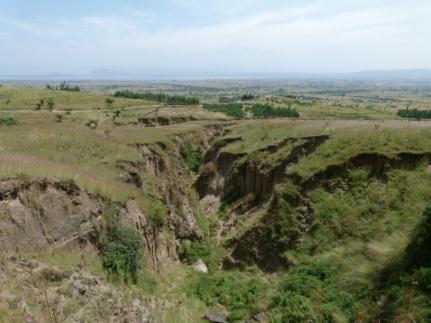 19.12.2012
15
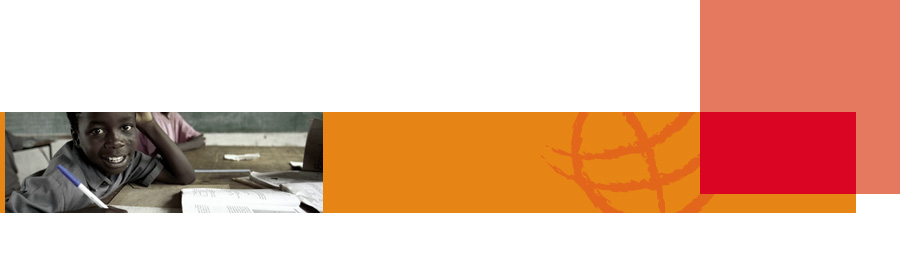 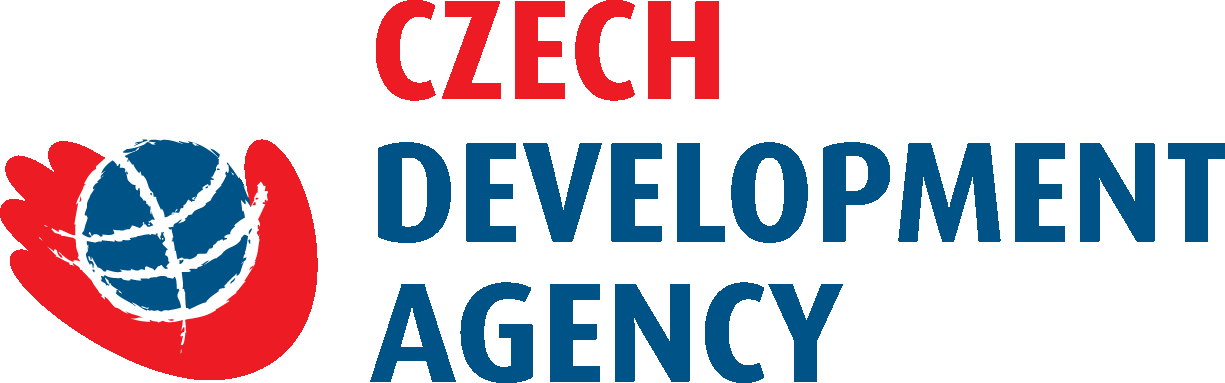 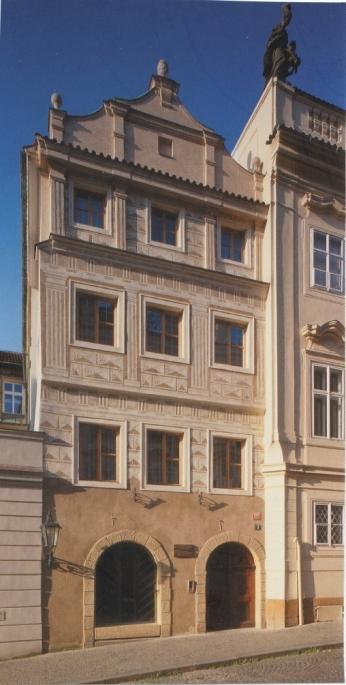 Thank You for Your Attention

Czech Development Agency
Nerudova 3
118 50 Praha 1
Tel.: +420 251 108 117
Fax: +420 251 108 225
naprstek@czda.cz, www.czda.cz
19.12.2012
16